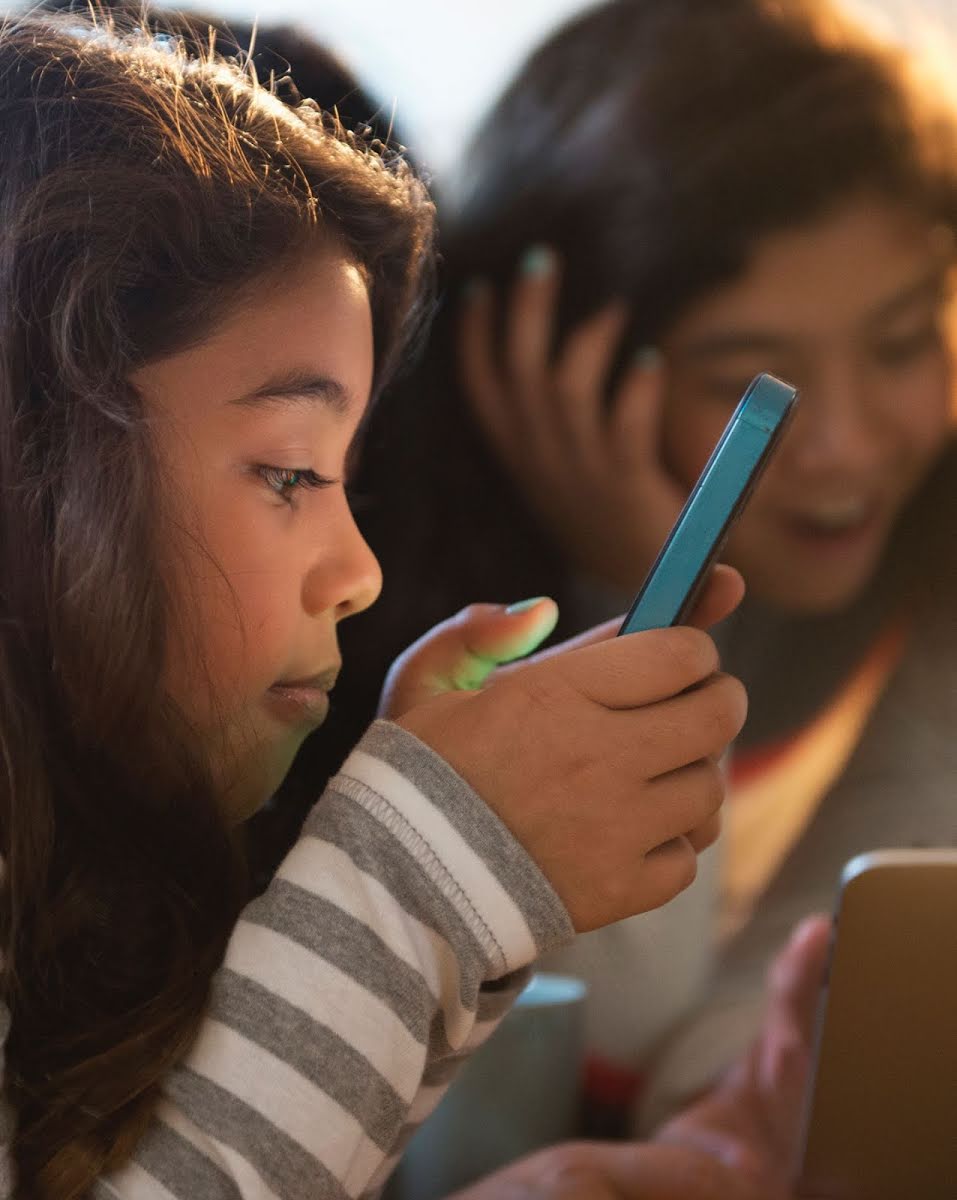 GoogleFamily Link
Bantu keluarga Anda membiasakan diri dengan kehidupan era digital yang sehat
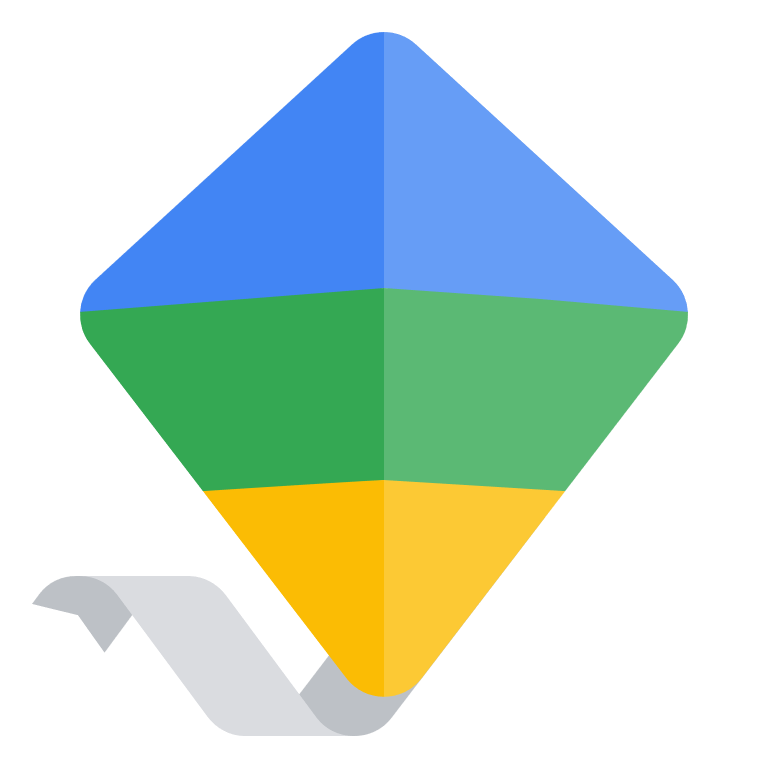 Sritrusta Sukaridhoto, Ph.D
M Agus Zainuddin, Ph.D
Achmad Basuki, Ph.D
Hestiasari Rante, Ph.D
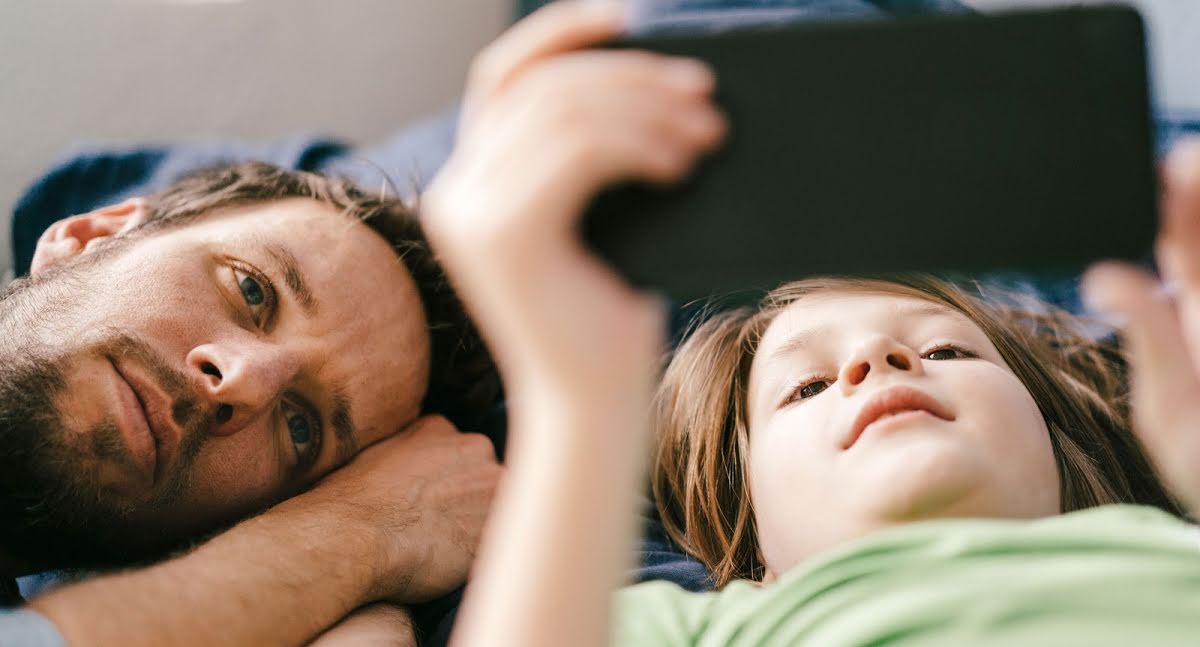 1
28 Okt 2020
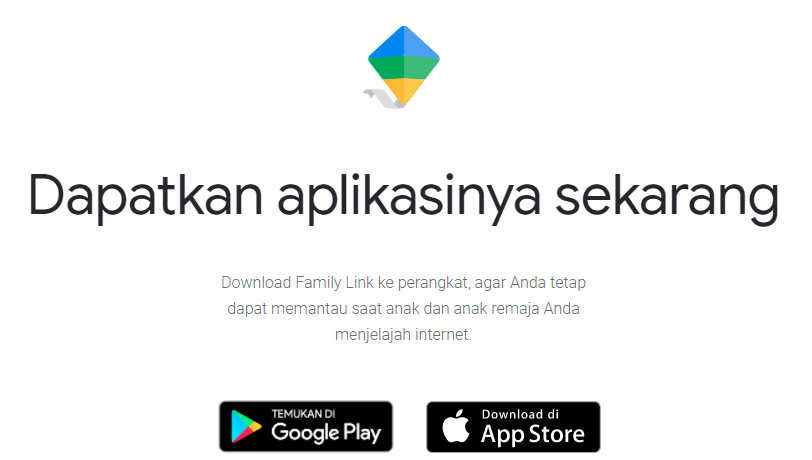 2
28 Okt 2020
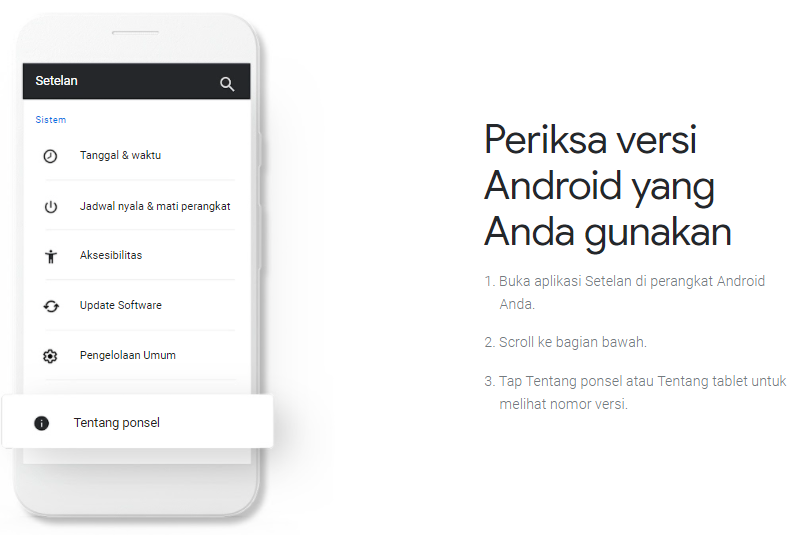 3
28 Okt 2020
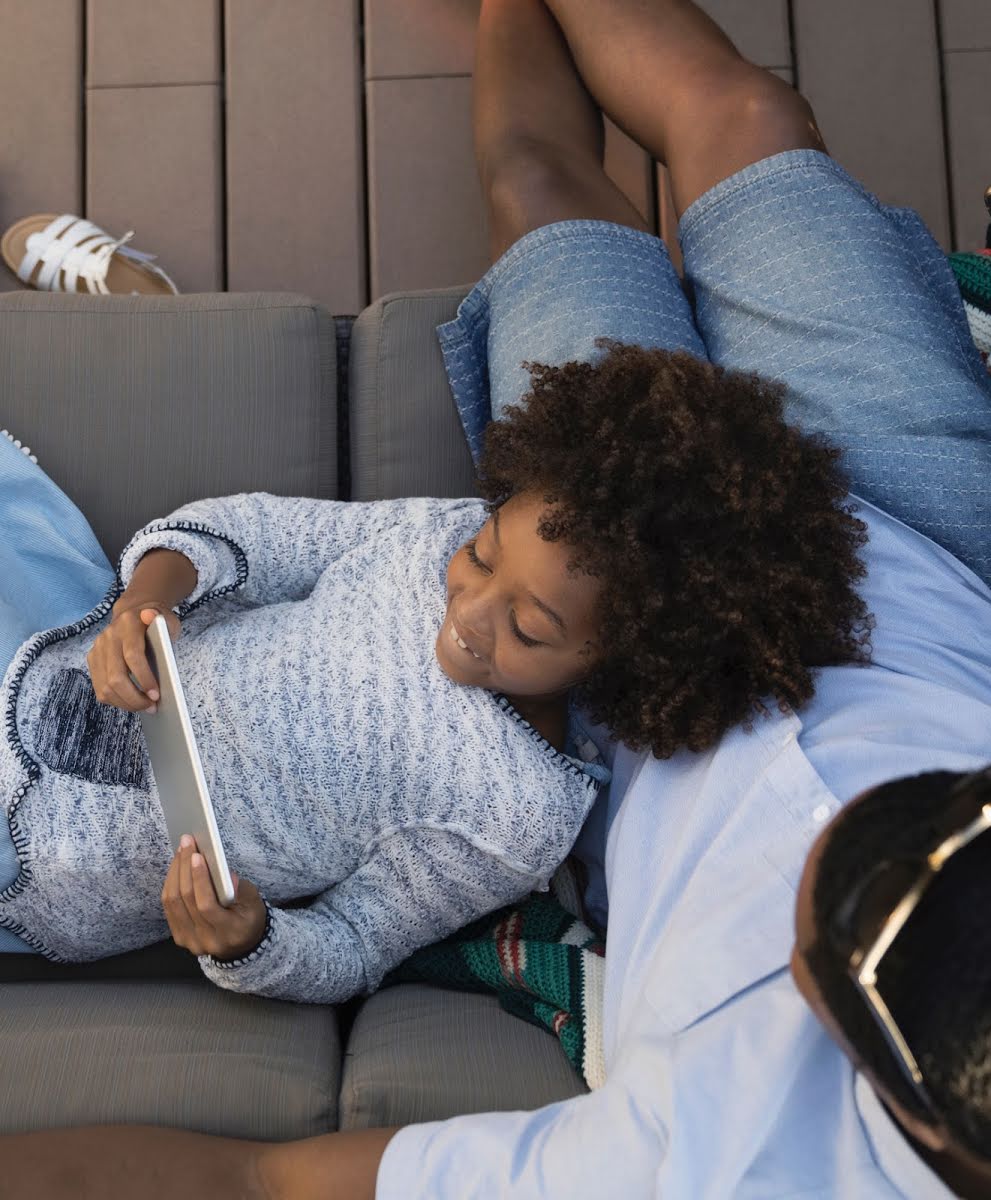 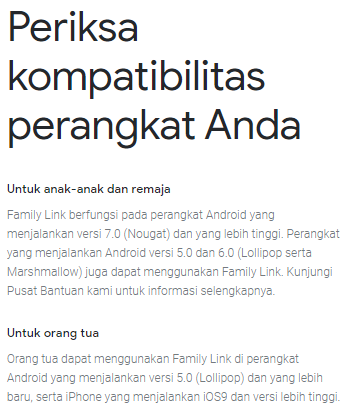 4
28 Okt 2020
Instalasi di Perangkat Orang Tua (1)
5
28 Okt 2020
Instalasi di Perangkat Android Anak (1)
6
28 Okt 2020
Instalasi di Perangkat Android Anak (2)
7
28 Okt 2020
Instalasi di Perangkat Android Anak (3)
8
28 Okt 2020
Instalasi di Perangkat Orang Tua (2)
9
28 Okt 2020
Fitur yang bisa digunakan
10
28 Okt 2020
Batasi Konten di Google Play
11
28 Okt 2020
Atur Aplikasi yang Bisa Digunakan
12
28 Okt 2020
Atur Waktu Penggunaan Perangkat Anak
13
28 Okt 2020